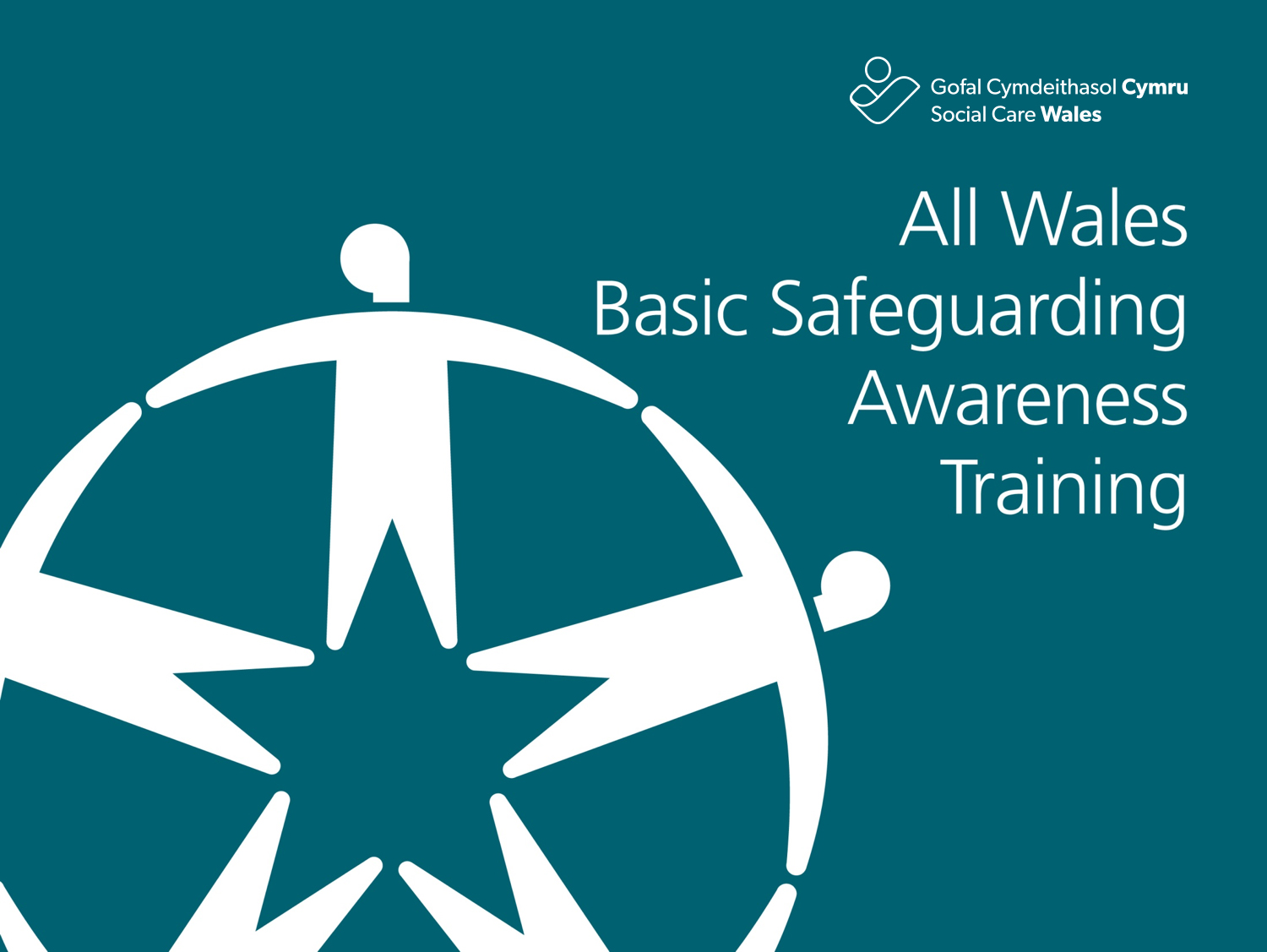 Version 3
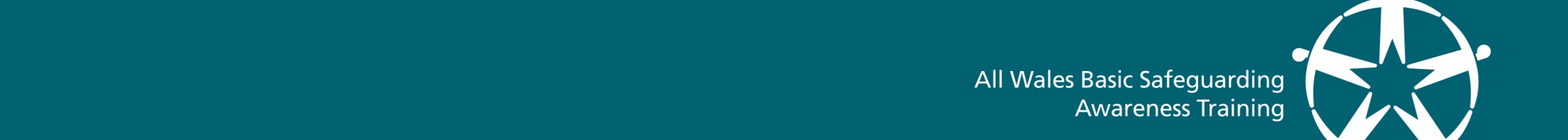 Overview of the day
housekeeping
timings
respect, comfort, confidentiality, participation
implementing the Social Services and Well-being (Wales) Act 2014
any issues from today’s training.
2
[Speaker Notes: ﻿Housekeeping, expectations for respect, confidentiality, participation, comfort, safety, caretaking and timekeeping. Clear information about how to deal with allegations, suspicions or concerns raised through increased awareness. Group contract could be used here. Registration and awarding organisation induction will need to be included at this point if the workbook and accreditation is being used. Highlight the implementation of the Social Services and Well-being (Wales) Act 2014.]
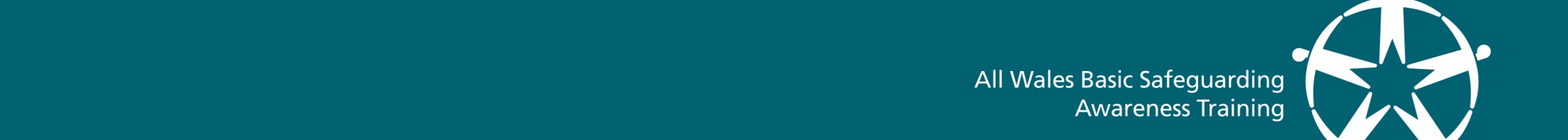 Learning outcomes
This training will give the opportunity for participants to:
know own role in relation to safeguarding adults and children and young people from harm, abuse and neglect
understand how individuals are protected from harm, abuse and neglect
know how to recognise different types of harm, abuse and neglect
know the recent changes to safeguarding as a result of the Social Services and Well-being (Wales) Act 2014.
3
[Speaker Notes: Learning outcomes/context/information about the All Wales Induction Framework (the framework) and Level 2 Award for Social Care Induction Wales (or Induction to Safeguarding in Wales unit) if appropriate. Learning outcomes based on the framework unit. Highlight the implementation of the Social Services and Well-being (Wales) Act 2014. It is an all-Wales approach, at an introductory level, and useful for volunteers, new workers and as a refresher for workers across many settings and organisations.]
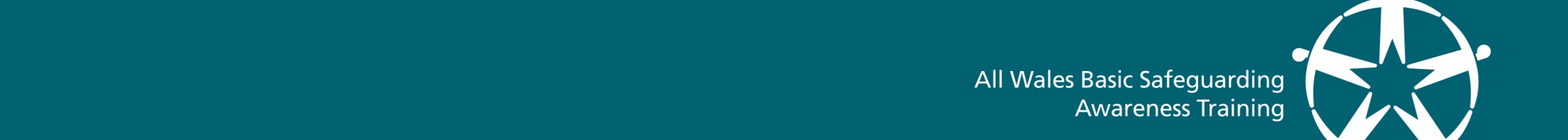 Activity 1 – principles
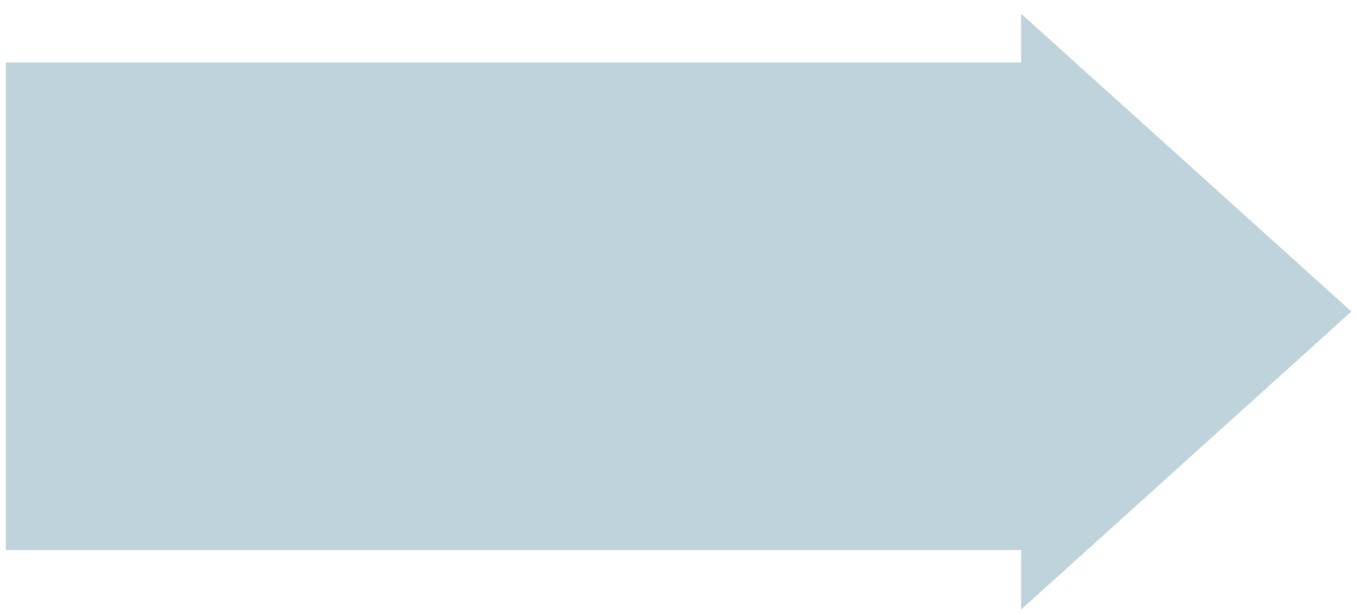 ﻿As a group
Rank the importance of these 
principles in safeguarding  
from most to least important
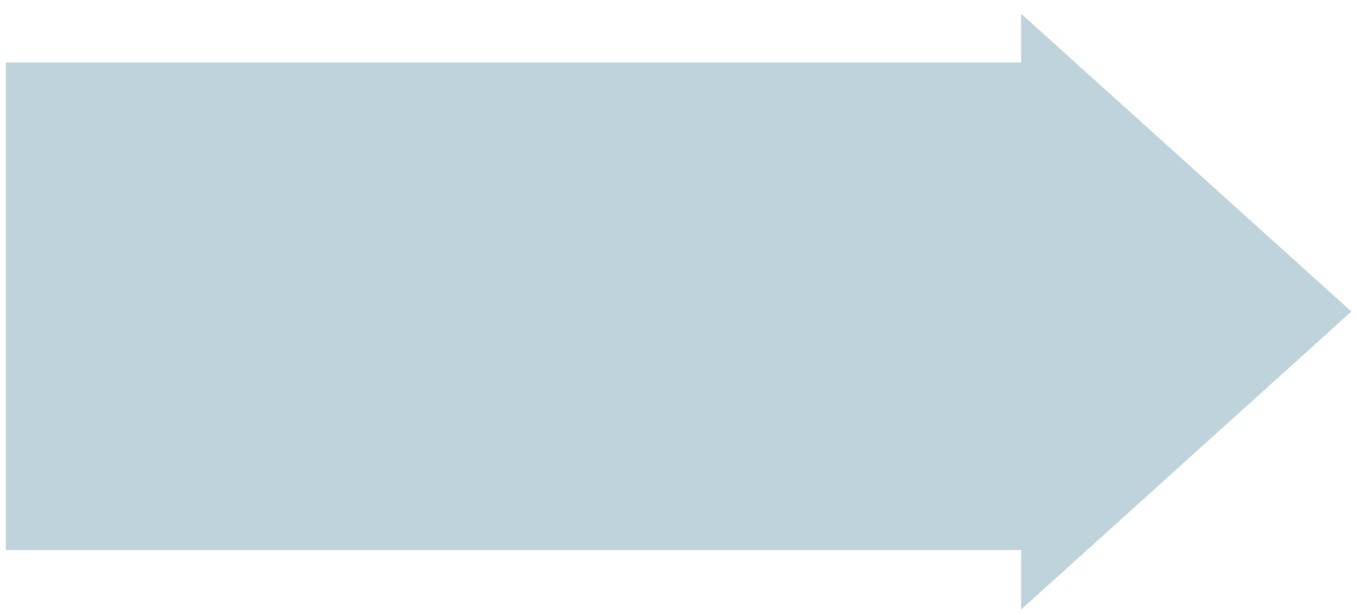 ﻿As a group
﻿Be prepared to explain why 
you have chosen this order
4
[Speaker Notes: ﻿Words on cards, set on tables. Ask participants to rank as a group: all to negotiate and agree the most important to the least important from their perspective and setting. Facilitator to draw together the principles most and least highly rated, and make the link to this is also how these can be part of how people behave and respond in this session. Links to Codes of Professional Practice for Social Care can be made here. This is used as an icebreaker so get people to introduce themselves during the group work.]
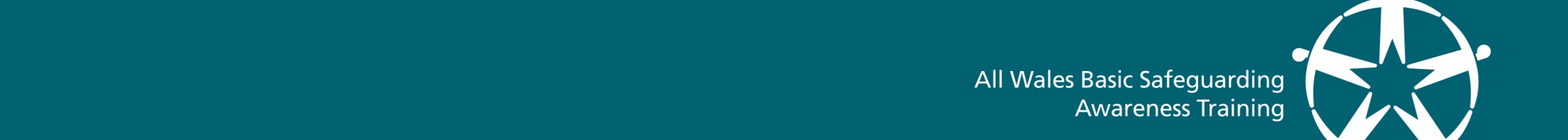 Social Care Wales Code of Professional Practice for Social Care – key values
3.3 working with individuals and carers to keep themselves safe 
3.5 supporting individuals and carers to express concerns or make complaints, taking complaints seriously and responding to them or passing them to the appropriate person 
3.7 using relevant processes and procedures to challenge and report dangerous, abusive, discriminatory or exploitative behaviour and practice 
3.8 raising concerns with your employer or an appropriate authority where the practice of colleagues or other professionals may be unsafe or adversely affecting standards of social care and support 
3.9 bringing to the attention of your employer or the appropriate authority, resource or operational difficulties that might get in the way of the delivery of safe social care and support.
5
[Speaker Notes: ﻿Links to the Codes of Professional Practice for Social Care via PowerPoint slide, if appropriate to the participants. There are many areas that underpin expectations regarding safeguarding – only a few are highlighted here. On this slide the points are from section 3: 
You must promote the well-being, voice and control of individuals and carers while supporting them to stay safe.
Other ‘in-house’ or relevant codes can be used here. Highlight how values are embedded in the expectations of people involved in the sector.]
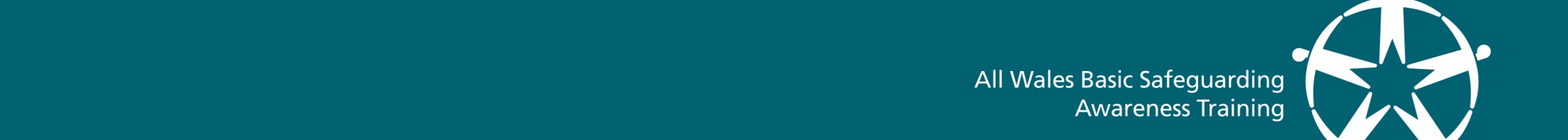 Social Care Wales Code of Professional Practice for Social Care – key values
4.2 following risk assessment policies and procedures to assess whether the behaviour of individuals presents a risk of harm to themselves or other people 
4.3 taking necessary steps to minimise the risks of individuals’ behaviour causing actual or potential harm to themselves or other people. 

You must not:

5.1 directly or indirectly abuse, neglect or harm individuals, carers or colleagues
5.2 exploit individuals, carers or colleagues in any way
5.3 abuse the trust of individuals and carers or the access you have to personal information about them, or to their property, home or workplace 
5.7 put yourself or other people at unnecessary risk.
6
[Speaker Notes: ﻿Links to the Codes of Professional Practice for Social Care via PowerPoint slide if appropriate to the participants. There are many areas that underpin expectations regarding safeguarding – only a few are highlighted here. These points are from section 4: You must respect the rights of individuals while seeking to ensure that their behaviour does not harm themselves or other people and section 5: You must act with integrity and uphold public trust and confidence in the social care profession. 
Other ‘in-house’ or relevant codes can be used here. Highlight how values are embedded in the expectations of people involved in the sector.]
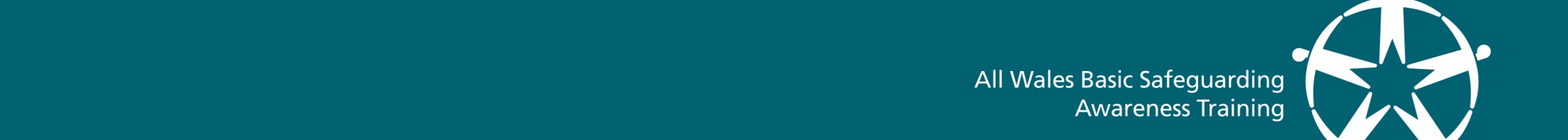 Activity 2 – what is acceptable?
Do you think this child/adult is at risk?
Yes or no
7
[Speaker Notes: Each participant is given a ‘yes’ and ‘no’ card. Five to 10 statements are read by the facilitator appropriate for the learner group from the short scenarios resource list and individually people raise either ‘yes’ or ‘no’ to the question “is this acceptable?” or “is this child/adult at risk’”? This is to encourage debate and awareness of their own and others’ opinions and beliefs in these judgements. Some key issues are highlighted in the scenarios. There will need to be guidance for some participants. The theme of safeguarding and suspicions, which may not be as clear as ‘abuse/neglect/harm’ or protection, should be drawn out. Debate is to be encouraged and answers will be subjective but participants should be able to explain their thinking/reasons.]
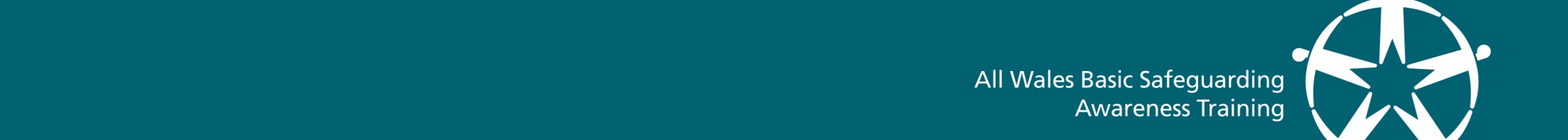 Activity 3
Individually:
write down a short definition of ‘safeguarding’
write down a short definition of ‘at risk’.

In small groups:
share your definitions and agree a short definition of each to feedback.
8
[Speaker Notes: Explain that they are to produce a definition in one or two sentences for each of these terms. Pull out the differences between the terms and the essential features.]
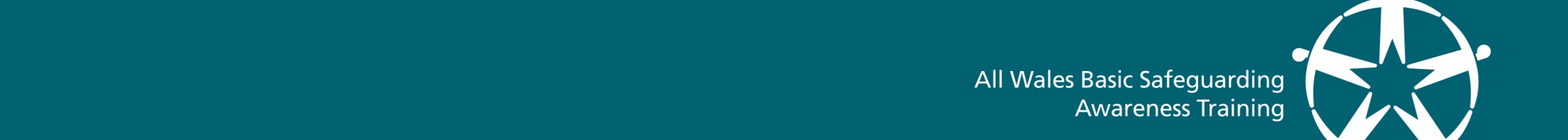 Safeguarding
9
[Speaker Notes: Draw out the positive responsibilities and intent to create safe practice and services to safeguard. Safeguarding is wider than the essential focus on those most at risk of protection from abuse, neglect and harm. The definition of safeguarding could be written in their workbook, section 1.1, on an individual basis. Definitions from the Social Services and Well-being (Wales) Act 2014 of safeguarding, well-being, abuse, neglect and harm are shared via PowerPoint.]
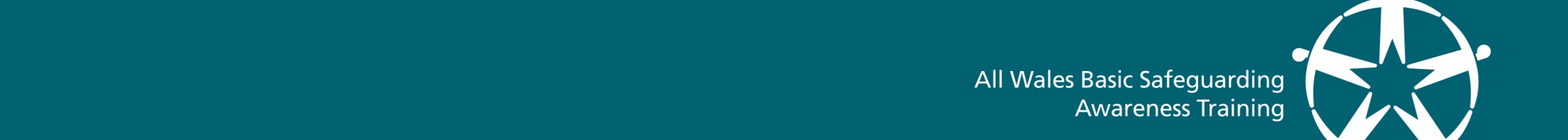 Social Services and Well-being (Wales) Act 2014
How does safeguarding fit in?
All Wales basic safeguarding awareness training
10
[Speaker Notes: The next slides will introduce key concepts for the Act.]
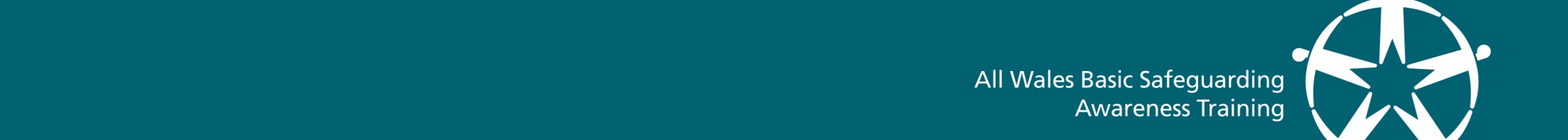 The well-being duty
Responsibility for well-being must be shared with people who have needs for care and support.
A person exercising functions under this Act must seek to promote the well-being of people who have needs for care and support, and carers who need support. Well-being includes protection from abuse and neglect.
11
[Speaker Notes: Central to the Social Services and Well-being (Wales) Act 2014 is the well-being duty. People have a responsibility for their own well-being, supported by their families, friends and communities. Practitioners must look at what people can contribute in achieving their well-being and empower them to contribute to achieving their own well-being, with the appropriate level of support. This will involve building on people’s resources, including people’s strengths, abilities, and families and communities. Professionals and agencies are there to provide some of this support. It is not just the local authority that must promote well-being. 

Eight common aspects to well-being in relation to a person, means well-being in relation to any of the following – (a) physical and mental health, and emotional well-being; (b) protection from abuse and neglect; (c) education, training and recreation; (d) domestic, family and personal relationships; (e) contribution made to society; (f) securing rights and entitlements; (g) social and economic well-being; (h) suitability of living accommodation.

In relation to an adult, well-being also includes: control over day-to-day life; and participation in work.

In relation to a child, well-being also includes: physical, intellectual, emotional, social and behavioural development; and “welfare” as that word is interpreted for the purposes of the Children Act 1989. The criteria included in the checklist under s1(3) Children Act 1989: 
the wishes and feelings of the child concerned 
the child’s physical, emotional and educational needs
the likely effect on the child if circumstances changed as a result of the courts decision
the child’s age, sex, backgrounds and any other characteristics, which will be relevant to the court’s decision
any harm the child has suffered or may be at risk of suffering
capability of the child’s parents (or any other person the courts find relevant) at meeting the child’s needs
the powers available to the court in the given proceedings.]
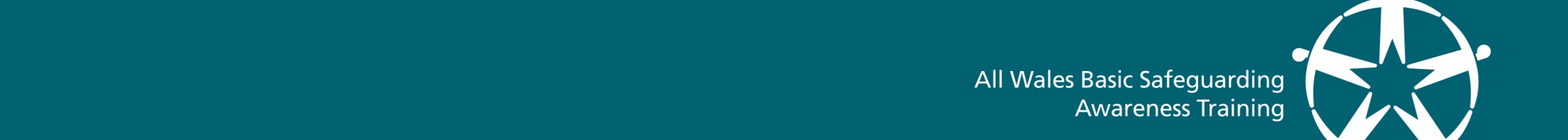 Welfare and well-being
All Wales basic safeguarding awareness training
12
[Speaker Notes: Relationship between welfare and well-being. Ask the group for ideas about the differences. Welfare or risk are part of well-being, but this is wider and more individual. Well-being focus should not stop people from thinking about risks and acting to safeguard.]
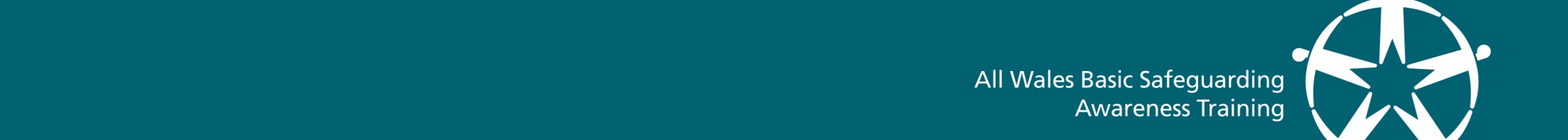 Other overarching duties
13
[Speaker Notes: Four duties apply in all cases. The duty to:
ascertain and have regard to the individual’s views, wishes and feelings, in so far as is reasonable practicable
have regard to the importance of promoting and respecting the dignity of the individual
have regard to the importance of providing appropriate support to enable the individual to participate in decisions that affect them to the extent that it is appropriate in the circumstances, particularly where the individual’s communication is limited for any reason
have regard to the characteristics, culture and beliefs of an individual, including language.

Two duties apply specifically to adults:
to begin with the presumption that the adult is best placed to judge their own well-being
to have regard to the importance of promoting their independence where possible.

Two duties apply specifically for children: 
promote the upbringing of the child by the child’s family, in so far as doing so is consistent with the well-being of the child
for under 16s, to ascertain and have regard to the views, wishes and feelings of those with parental responsibility, in so far as is practical and consistent with the child’s well-being.

Key to the Act for children is the importance of promoting the child’s upbringing within the child’s family, if this is consistent with the child’s well-being. This means seeking to de-escalate the need for formal intervention in the lives of children and young people, and to strengthen the capacity of families to care for their children wherever it is safe to do so.

Safeguarding should form part of helping people to live life to the full, not just stopping abuse, neglect and harm. You must act in a way that ensures people are involved, treated as individuals and have their views at the centre of what happens.]
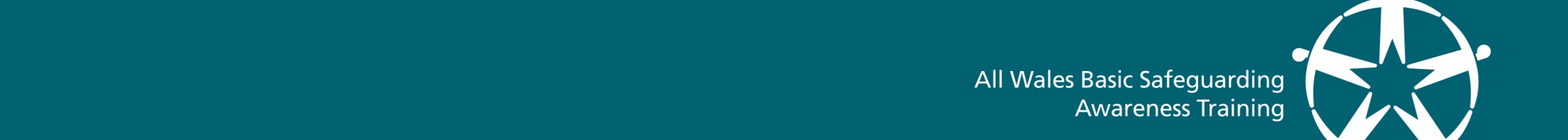 The Act, statutory guidance and regulations explain how we must work with adults
new definition of ‘adult at risk’
new duty for relevant partners to report adults at risk
new duty for local authorities to make enquiries
All Wales basic safeguarding awareness training
14
[Speaker Notes: Safeguarding is everyone’s business. However, the Act sets out particular duties for local authorities and relevant partner agencies working with adults. There is a new duty to report an adult at risk for all relevant partners of a local authority. There is a new duty for a local authority to make enquiries if it has reasonable cause to suspect that a person within its area (whether or not ordinarily resident there) is an adult at risk. Look at enquiries later.]
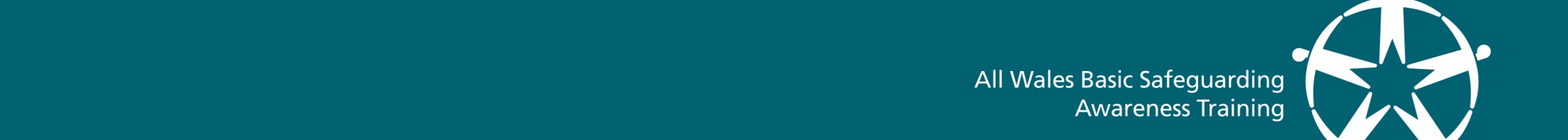 Relevant partner agencies include:
local authority, including social services
police 
other local authorities
probation
local health boards
NHS trusts
youth offending services.
15
[Speaker Notes: There is a new duty to report an adult at risk for all relevant partners of a local authority. There is a new duty for a local authority to make enquiries if it has reasonable cause to suspect that a person within its area (whether or not ordinarily resident there) is an adult at risk. 

There is a new duty to report a child at risk for all relevant partners of a local authority. There is a duty for a local authority to make enquiries (linking into section 47 of the Children Act 1989) if they are informed that a child may be at risk; and to take steps to ensure that the child is safe.]
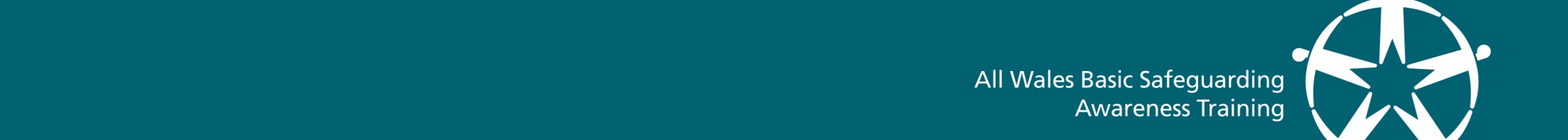 An adult at risk
An adult who is experiencing or is at risk of abuse or neglect
has needs for care and support
as a result of those needs is unable to protect himself or herself against the abuse or neglect or the risk of it
16
[Speaker Notes: There is a new definition of an adult at risk from the Social Service and Well-being (Wales) Act 2014. Section 126 – An “adult at risk” is an adult who: is experiencing or is at risk of abuse or neglect and has needs for care and support (whether or not the authority is meeting any of those needs) as a result of those needs is unable to protect himself or herself against the abuse or neglect or the risk of it. The statutory guidance states that the inclusion of ‘at risk’ enables early intervention to protect an adult at risk. The decision to act does not require actual abuse or neglect to have taken place. Safeguarding is preventative as well as protective – you need to consider who might be at risk and act to help them keep safe.]
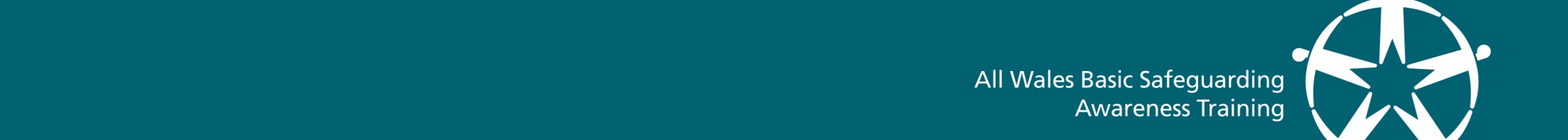 The Act, statutory guidance and regulations explain how we must work with children
new definition of ‘child at risk’
new duty for relevant partners to report children at risk
local authorities to make enquiries – links into Children Act 1989, s47.
All Wales basic safeguarding awareness training
17
[Speaker Notes: Safeguarding is everyone’s business. However, the Act sets out particular duties for local authorities and relevant partners working with children and young people. This slide highlights the main elements of the Act for work with children and young people. There is a new definition of a child at risk. There is a new duty for relevant partners of a local authority to report children at risk. This Act then links into the Children Act 1989. The duty for a local authority to investigate is in the Children Act 1989. You will still need to use the Children Act 1989, Section 47, in the same way as you do now when you are responding to safeguarding referrals.]
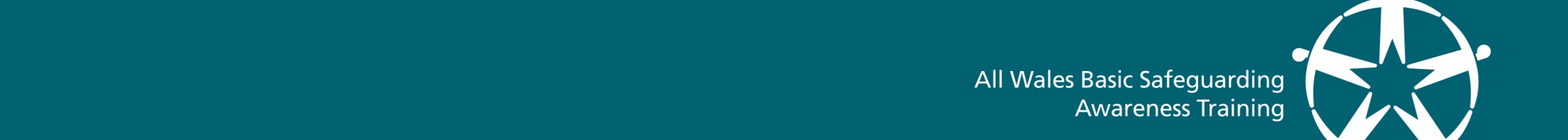 A child at risk
A child who is experiencing or is at risk of abuse, neglect or other kinds of harm
has needs for care and support (whether or not the needs are being met)
18
[Speaker Notes: This slide sets out the new definition of a child at risk in the Social Services and Well-being (Wales) Act 2014. A “child at risk” is a child who: is experiencing or is at risk of abuse, neglect or other kinds of harm and has needs for care and support (whether or not the authority is meeting any of those needs). This definition is the threshold for a child to be reported to a local authority by a relevant partner.]
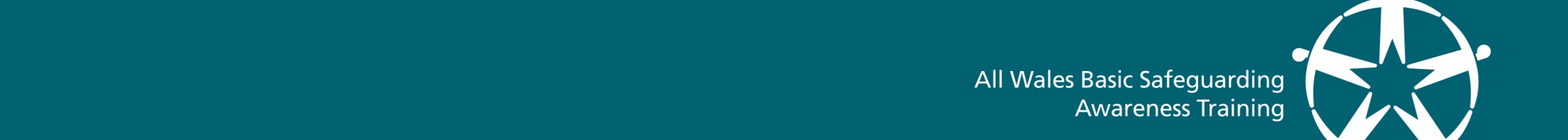 Activity 4 – group
What factors make individuals at risk and vulnerable at different times in their / your life?
19
[Speaker Notes: What makes us vulnerable or at risk: in groups or whole group discussion, get ideas and challenge the stereotype that only some people are at risk and vulnerable. Show the next slide while they discuss. Look at the most common factors. Ask why, and if appropriate, complete the workbook 2.2. Activity could be focussed differently if all participants are only involved in children and young people or adults.]
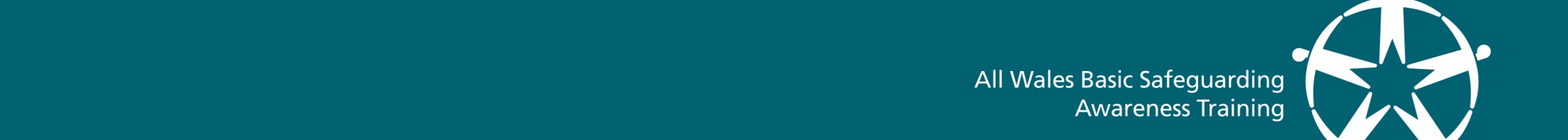 Increased vulnerability and risk of abuse, neglect and harm includes:
limited or no verbal communication
lacking capacity and understanding
unaware of their rights
institutional poor practice
low self esteem / self worth
unable to protect themselves
“institutionalised”
living away from home e.g. a child who is looked after
domestic violence, drug / alcohol misuse in relationships or family
disability
isolated family or individual
previous abuse or neglect occurred.
20
[Speaker Notes: Put this on screen while the groups discuss. From the list of at risk and vulnerability factors, which of these could apply to you in the past, now or in the future? 

Thinking about what makes us at risk and vulnerable, challenge the idea that only some people are at risk or vulnerable. Look at the most common factors. Ask why, and if appropriate, complete the workbook 2.2. Activity could be focused differently if all participants are only involved in children and young people or adults. 

If participants are working with children and young people, then it should be noted all children are vulnerable due to their age and dependence, but there are other factors to consider. A person’s vulnerability / risk will depend on his / her circumstances.]
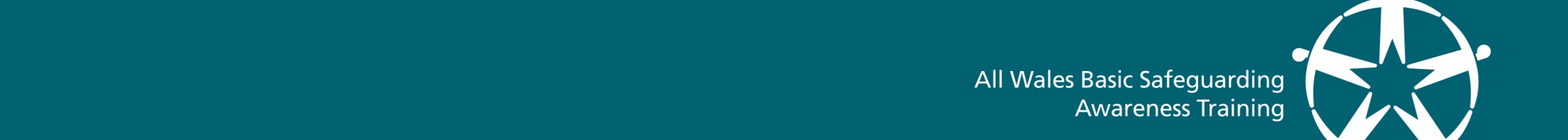 Vulnerability / risk factors
More dependence and more isolation equals more risk of abuse
21
[Speaker Notes: This is a useful and easy reminder, and applies to all age groups and includes people who lack capacity as defined under the Mental Capacity Act 2005.]
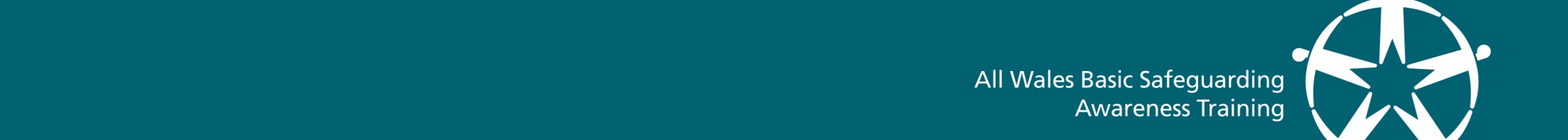 Advocacy
Can they be better supported to enable them to overcome barriers?
Might this person experience barriers in participating fully?
Provide support and make adjustments
Yes
Yes
Is there an ‘appropriate individual’ – a carer, friend or relative – who can support them to participate fully?
Agree ‘appropriate individuals’
Yes
Do they still experience barriers in participating fully?
Yes
Duty to arrange for independent professional advocate
No
22
[Speaker Notes: The Social Services and Well-being (Wales) Act 2014 requires that local authorities support people – children and adults with care and support needs, and carers – to fully participate in safeguarding processes. 

The Code of Practice for Part 10 of the Act emphasises the importance of advocacy to “safeguard individuals who are vulnerable and discriminated against or whom services find difficult to serve.” 

Advocacy can help prevent abuse and neglect. If there is no ‘appropriate individual’ to advocate for the person, then the local authority must arrange for an independent professional advocate to support and represent an individual who is the subject of a safeguarding enquiry under Section 126 of the Act or Section 47 of the Children Act 1989, or who is subject to arrangements for an adult protection and support order under Section 127 of the Act. Where an independent professional advocate has already been arranged then, unless inappropriate, the same advocate may be used.

A local authority must support people to fully participate in safeguarding processes. You must consider capacity as part of safeguarding and, for adults and children aged 16 or over, follow the principles of the Mental Capacity Act 2005.]
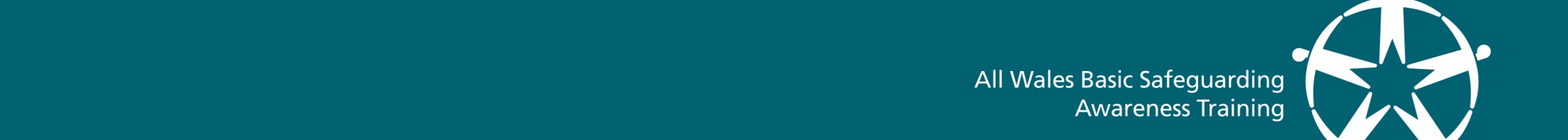 Abuse and neglect – adults
physical
sexual
psychological
emotional
financial
neglect. 

 Taking place in any setting
violent offences
sexual offences
property offences
hate crime
exploitation.
23
[Speaker Notes: The Act provides definitions of abuse and neglect: 

Abuse means physical, sexual, psychological, emotional or financial abuse (and includes abuse taking place in any setting, whether in a private dwelling, an institution or any other place), and “financial abuse” includes theft, fraud, pressure about money, misuse of money. 
Neglect means a failure to meet a person’s basic physical, emotional, social or psychological needs, which is likely to result in an impairment of the person’s well-being (for example, an impairment of the person’s health). Guidance explains that the impact of abuse and neglect, and what you do, will be affected by the:
frailty or vulnerability of the adult at risk
extent of abuse or neglect
length of time and frequency of the occurrence
impact on the individual
risk of repeated or escalating acts involving this or other adults at risk.

Abuse or neglect may constitute a criminal offence. These include offences against the person (violent offences), sexual offences and property offences such as theft. If abuse or neglect is motivated by someone’s personal characteristic – disability, race and ethnicity, religion and belief, sexual orientation and transgender / gender identity – then this may be a hate crime. 

A mandatory reporting duty for female genital mutilation (FGM) has been introduced with the Serious Crime Act 2015. The duty requires regulated health and social care professionals, and teachers in Wales to report known cases of FGM in under 18 year olds to the police. The duty came into force on 31 October 2015. It is a personal duty for registered professionals and applies if they are told about FGM by a girl under 18 or observe signs of FGM. Ordinarily reporting should be done within a day. Police and social care should then take immediate action. Suspected FGM should always be reported as a safeguarding concern.]
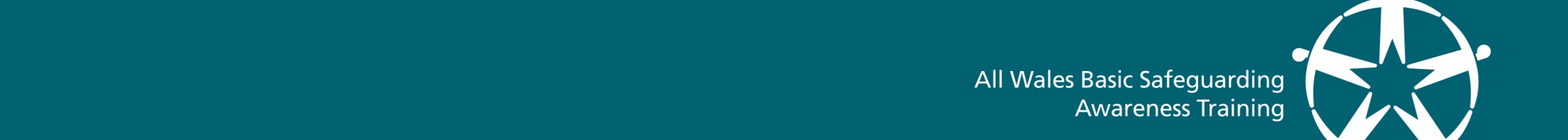 Abuse, neglect and harm – children
Abuse – physical, sexual, psychological, emotional or financial abuse
Neglect – failure to meet a person’s basic physical, emotional, social or psychological needs, which is likely to result in an impairment of the person’s well-being
Harm – abuse or the impairment of (a) physical or mental health, or (b) physical, intellectual, emotional, social or behavioural development
24
[Speaker Notes: This slide gives the definitions of abuse, neglect and harm from the statutory guidance under the Social Services and Well-being (Wales) Act 2014 on the left hand side. The Act provides definitions of abuse, neglect and harm: 

abuse means physical, sexual, psychological, emotional or financial abuse (and includes abuse taking place in any setting, whether in a private dwelling, an institution or any other place), and “financial abuse” includes theft, fraud, pressure about money, misuse of money. 
neglect means a failure to meet a person’s basic physical, emotional, social or psychological needs, which is likely to result in an impairment of the person’s well-being (for example, an impairment of the person’s health). 
harm means abuse or the impairment of (a) physical or mental health, or (b) physical, intellectual, emotional, social or behavioural development. 

Abuse or neglect may constitute a criminal offence. These include offences against the person (violent offences), sexual offences and property offences such as theft. If abuse or neglect is motivated by someone’s personal characteristic – disability, race and ethnicity, religion and belief, sexual orientation and transgender / gender identity – then this may be a hate crime. The definition of harm in the Act is very similar to the one in the Children Act 1989. This means that referrals of children at risk under this Act will be similar to referrals at the moment. 

A mandatory reporting duty for female genital mutilation (FGM) has been introduced with the Serious Crime Act 2015. The duty requires regulated health and social care professionals, and teachers in Wales to report known cases of FGM in under 18 year olds to the police. It is a personal duty for registered professionals and applies if they are told about FGM by a girl under 18 or observe signs of FGM. Ordinarily reporting should be done within a day. Police and social care should then take immediate action. Suspected FGM should always be reported as a safeguarding concern.]
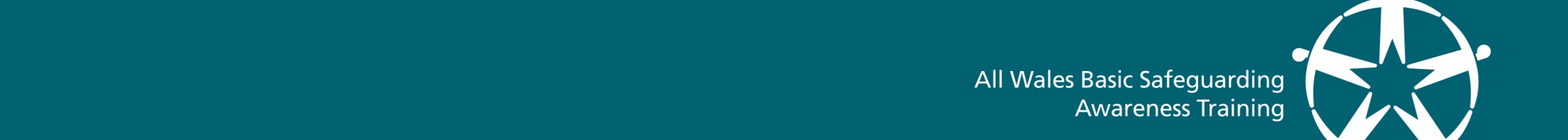 Activity 5
Part 1 – In your group identify indicators for one category of abuse
Part 2
Where might the abuse or harm occur?
Who might carry out the abuse or harm?
25
[Speaker Notes: Each group has one category of abuse (make sure all categories are covered) and identifies indicators/signs and symptoms on the form provided or in their workbooks,  section 2, question 1, to feed back to main group. Any gaps, ask the wider group first, then the facilitator highlights/fills in. 

Back to the groups to identify where might the abuse/harm occur and who might abuse in this category? Again feedback to whole group looking at the range and any gaps filled in by the facilitator (handout to give agreed definitions – information for children and young people, and adults). Important to ensure consideration is given to institutional and organised abuse, domestic violence, forced marriage, hate crime, mate crime and FGM.]
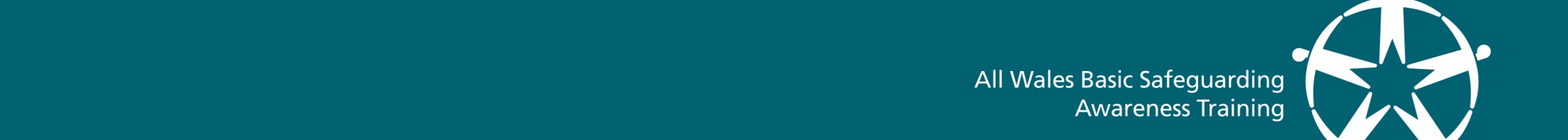 Safeguarding facts: the national / UK picture
add appropriate facts for the learner group
26
[Speaker Notes: Optional slide – add up to date information or create a handout and you could get participants to choose one fact that is significant to them and discuss.]
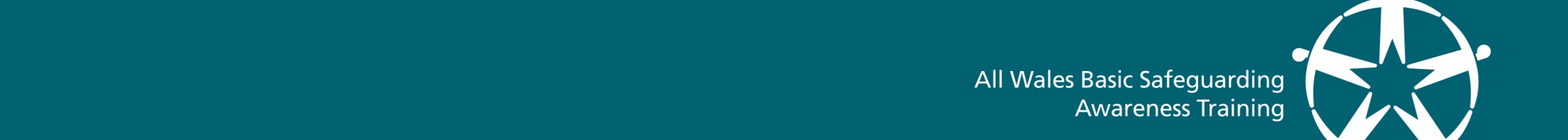 The local picture
add local safeguarding information / statistics
27
[Speaker Notes: Add in local safeguarding information – optional slide.]
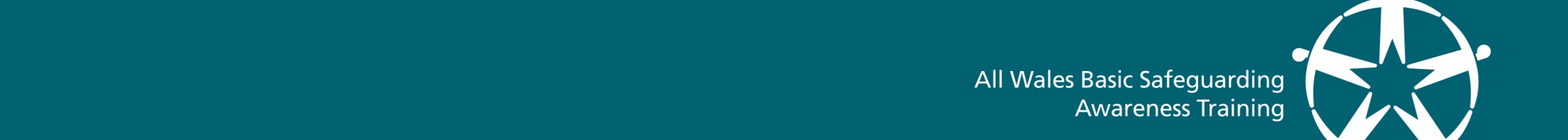 Activity 6
Why do you think abuse and neglect are not identified and shared:
by adults who are vulnerable
by children and young people
by family and friends
by staff and volunteers.
28
[Speaker Notes: In groups, discuss “why do you think abuse or neglect are not shared or alleged by one of the following: adults who are vulnerable, children and young people; family and friends; staff”. 

Ideas recorded and shared. Facilitator to ensure coverage by using the handout with a range of factors. Or if preferred, facilitate a whole group discussion encouraging contributions. Workbook, section 3, question 5, linked here.]
Safeguarding Journey
Awareness raising – undertaking of safeguarding training 

Knowledge of SSWbA and well-being / welfare

Understanding of what abuse is and your role within it
Activity 6 – barriers to identification and sharing

Activity 8 – responding to allegations and suspicions
Know who to report to and local processes – 

Slide re: good practice
Activity 9 – how to record 

Know what is good practice and what is poor recording
Duty to report under the Social Services and Well-being (Wales) Act 2014 

Your own responsibilities
Action taken – perhaps multi agency approach / APSO / reduced risk
Mandatory training / safeguarding children and adults
Legislative framework
[Speaker Notes: This slide can be used to link activities to individual’s contribution and role in safeguarding and can be used as a handout.

DBS = Disclosure and Barring Service helps employers make safer recruitment decisions and prevent unsuitable people from working with vulnerable groups.
SSWbA = Social Services and Well-being (Wales) Act 2014.
APSO = Adult Support and Protection Order from the Social Services and Well-being (Wales) Act 2014.]
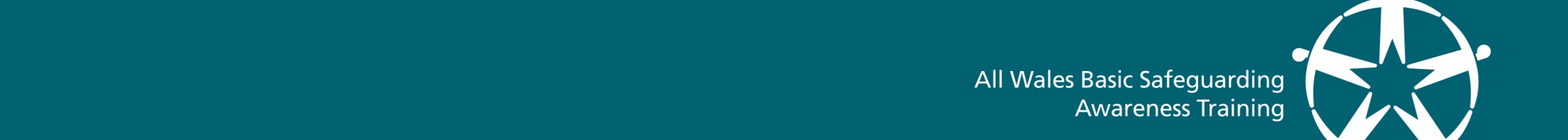 Activity 7 – practice reviews
look at the summary of a real practice review you have been given
what do you think would have made a difference to prevent or stop the abuse, neglect or harm?
30
[Speaker Notes: ﻿These case studies are intended to raise issues in a practical application; bringing together the critical factors, particularity around multi agency working. They will help to contextualise risk factors and raise questions about prevention within situations of known abuse, neglect and harm. They have been summarised to assist in this process, but more information is available in the actual review reports. 

One summary given to groups or different examples given to each group (appropriate to the learner group) to include key enquiries such as Winterbourne View Hospital, Rochdale, Keanu Williams, Daniel Pelka, Vanessa George, Bichard enquiry, Steven Hoskin, Operation Jasmine, Child M, Child DS and Victoria Climbie. These should challenge assumptions about who may be an abuser, where abuse might take place and who may be abused. Participants to read a selection of case summaries and asked what they think were key factors that would have made a difference to prevent and to stop the harm, abuse or neglect. Safeguarding, good practice and safe services issues to be highlighted. May be recorded on sheets available. Group asked to outline the case study / or studies they had to the rest of the participants and share their thoughts. Contributions from the rest of the group are sought. Some people may find the reports upsetting particularly Baby P.]
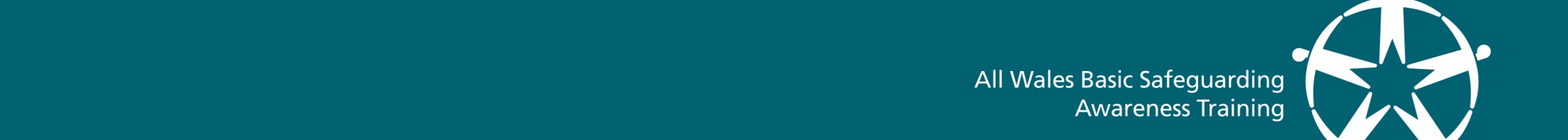 ﻿Activity 8 – responding to allegations and suspicions
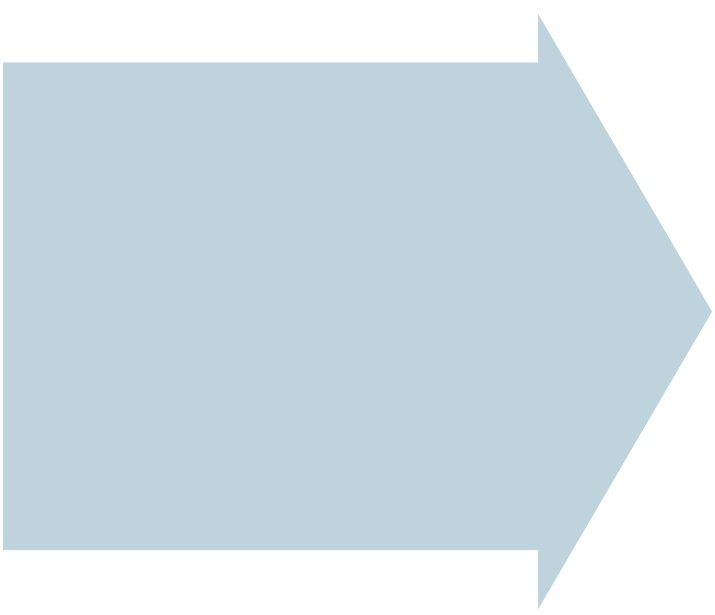 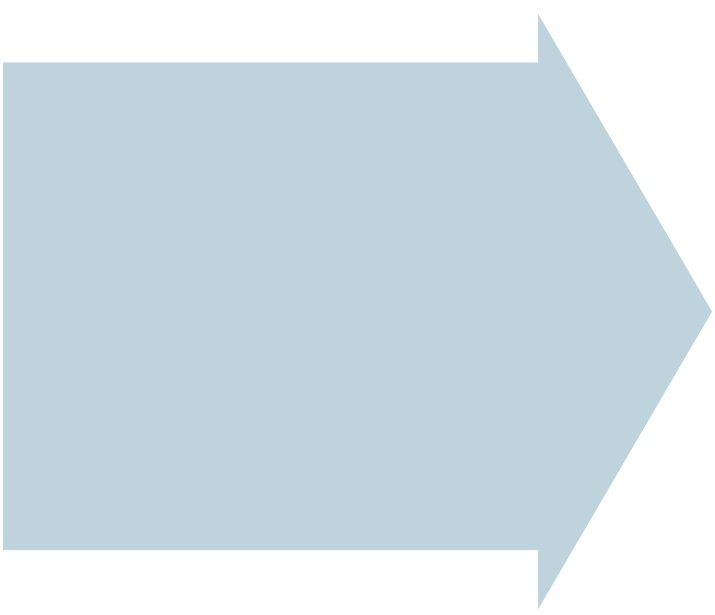 Group / s 2 –
key things not to do
Group / s 1 – 
key things to do
31
[Speaker Notes: ﻿Groups or pairs to create a list – half the groups representing key things ‘to do’ and other groups key things ‘not to do’ if someone they are working with or supporting begins to share, allege or suspects neglect, harm or abuse. 

A ‘to do’ group pairs with a ‘not to do’ group and ‘teaches‘ them what they have found out in sharing and developing their list, then change round or ask for key points fed back to whole group if time is short. 

Facilitator to check what is being covered or missed or this could be backed up with the pre-prepared handout. People could be encouraged to get up and move around to other groups comparing their lists and sharing. Highlight their responsibility in relation to preservation of evidence.]
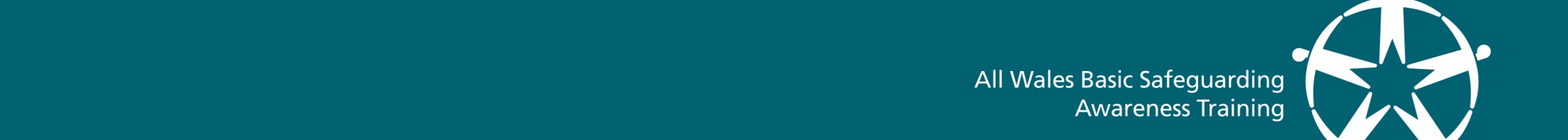 Responding to allegations and suspicions – what is expected
add local / regional protocols
All Wales basic safeguarding awareness training
32
[Speaker Notes: Optional slide. Trainer to use this slide if wanted to give information about local expectations and procedures.]
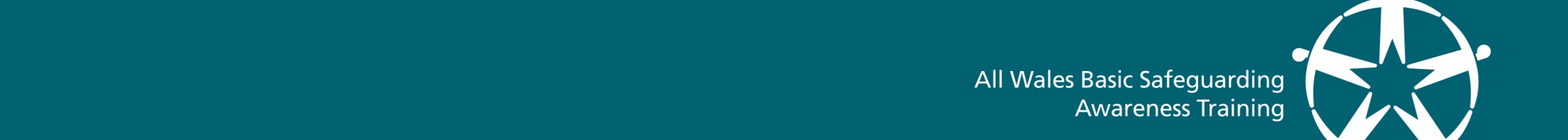 Activity 9 – records
In pairs, consider the written record you have been given 
and how it could be improved
33
[Speaker Notes: ﻿Example of poor recording of a safeguarding issue given to individuals, and in pairs, they critique what has been written and how it could be improved. One key point per pair is taken as a ‘good practice’ guide on the flipchart by the trainer and then a ‘good’ record is given in a handout for comparison and modeling. Handout of ‘top tips’ for good recording is given. Section 3, question 2, in the workbook could be completed.]
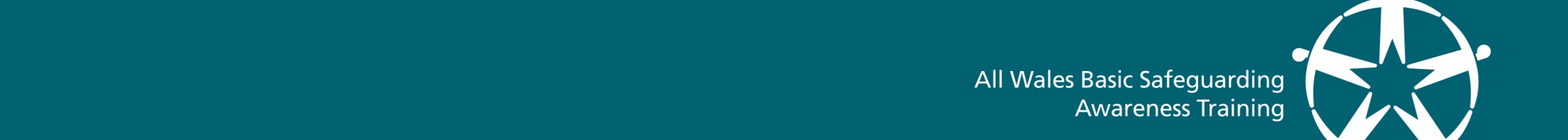 Working under the Act
Legislation
Regulations
Guidance
Policy and procedures
34
[Speaker Notes: The Act sets out what must, and should, be done to safeguard children and adults. Regulations give more detail and must be followed. Statutory guidance (or codes of practice) also provide more information and should be followed. Sitting underneath these statutory documents are policies and procedures. In particular, people who work with children and adults need to be aware of the Wales Protection Procedures, which will be agreed in 2018. In addition you will have local policies, procedures and information.]
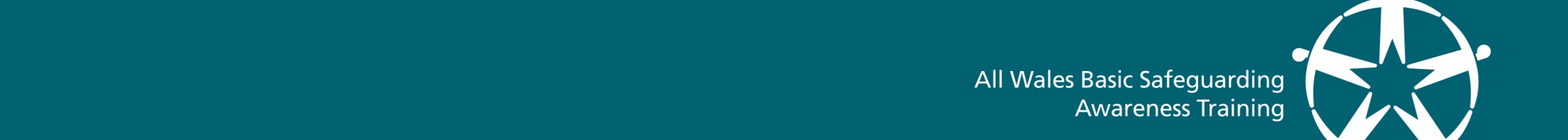 Adult specific legislation and guidance
Social Services and Well-being (Wales) Act 2014
including the Statutory Guidance ‘Social Services and Well-being (Wales) Act 2014 Working Together to Safeguard People Volume 1 – Introduction and Overview’

Human Rights Act 1998 and other rights conventions and principles
35
[Speaker Notes: Statutory Guidance on Safeguarding regarding adult and child protection. It sets out the overarching duties, which must be complied with when working under the Social Services and Well-being (Wales) Act 2014 and how these are to be carried out in-line with the well-being principles and personal outcomes. Available on the Social Care Wales Information and Learning Hub. Rights to include the UN Convention on the Rights of Disabled People and UN Principles for Older Persons.

﻿Why do you need to know the procedures around safeguarding? Posed as a question to the whole group. Need to gain everyone’s acknowledgment that they do need to know and they have responsibilities as an ‘alerter’. Input on PowerPoint about background legislation. Key roles of different agencies in safeguarding (with more detail in the legislation handouts) and whistle blowing.]
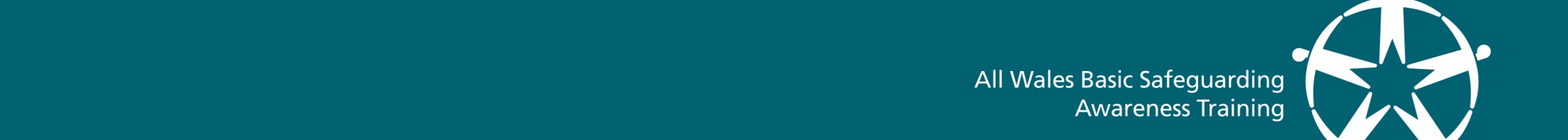 Children and young people specific legislation and guidance
Social Services and Well-being (Wales) Act 2014  
including the Statutory Guidance  ‘Social Services and Well-being (Wales) Act 2014 Working Together to Safeguard People Volume 1 – Introduction and Overview’

Children Act 1989 (particularly Section 47)

United Nations Convention on the Rights of the Child 1989
36
[Speaker Notes: Statutory Guidance on Safeguarding regarding adult and child protection. It sets out the overarching duties, which must be complied with when working under the Social Services and Well-being (Wales) Act 2014 and how these are to be carried out in-line with the well-being principles and personal outcomes. Available on the Social Care Wales Information and Learning Hub. 

﻿Why do you need to know the procedures around safeguarding? Posed as a question to the whole group. Need to gain everyone’s acknowledgment that they do need to know and they have responsibilities as an ‘alerter’. Input on PowerPoint about background legislation. Rights to include the UN Convention on the Rights of Disabled People. Key roles of different agencies in safeguarding (with more detail in handouts for children and young people, and adults) and whistle blowing.]
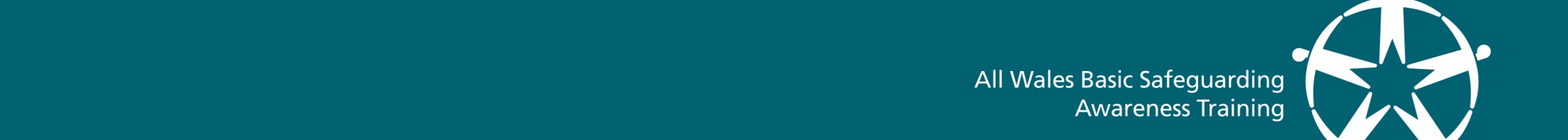 Additional legislation
The Public Interest Disclosure Act 1998
Safeguarding of Vulnerable Groups Act 2006
Protection of Freedoms Act 2012
Serious Crime Act 2015
Violence against Women, Domestic Abuse and Sexual Violence (Wales) 2015 Act
Mental Capacity Act 2005
Regulation and Inspection of Social Care (Wales) Act 2016
Equality Act 2010
Data Protection Act 1998 / General Data Protection Regulation (GDPR) from May 2018
37
[Speaker Notes: This legislation would enhance the quality of a worker’s / volunteer’s practice. More can be found out from the Welsh Government website and in the legislation handout. This slide may need updating. Section 1.2 and 1.3 of the workbook can be completed on an individual basis. These are key pieces of legislation but more can be included.

Serious Crime Act 2015. The duty requires you, as a registered social care professional with Social Care Wales, to report known cases of FGM in under 18s, which you may identify in the course of your professional work, to the police. Failure to comply with the duty may be considered through Social Care Wales fitness to practise proceedings.]
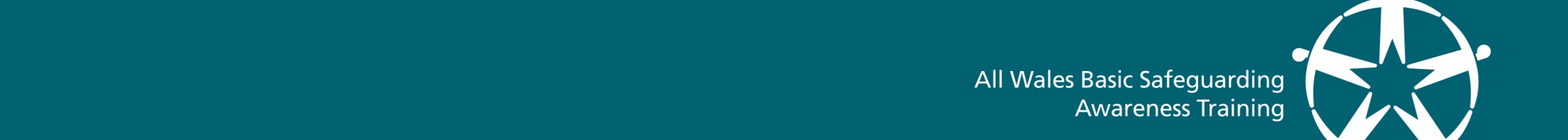 ﻿What role do you play?
﻿Safeguarding
work with vulnerable people to enable them to understand their rights, understand risks and how they can safeguard themselves
work in a way that protects and promotes the rights and interests of users and carers
ensure safe work practices
recognise factors of vulnerability and taking necessary steps to minimise the risks.
38
[Speaker Notes: “Pulling this all together you are now familiar with safeguarding, at risk and protection, and what is expected.” 

If there is time, this could be undertaken initially as an activity asking participants their views on the different roles and emphasis.]
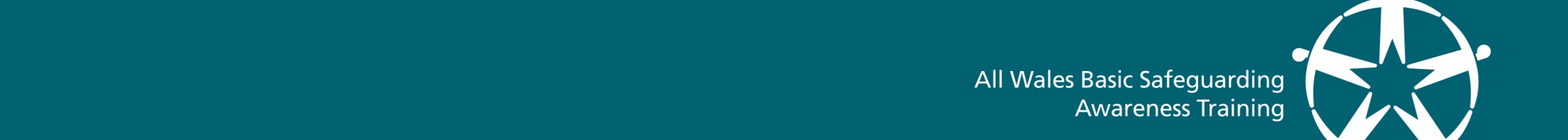 ﻿What role do you play?
﻿Protection
recognise and report dangerous, abusive, discriminatory or exploitative behaviour and practice
act in response to immediate risk to a vulnerable person e.g. contacting emergency services
recognise signs and symptoms of abuse or neglect and report your concerns
take action if concerns are ongoing e.g. follow whistle blowing procedures if in place.
39
[Speaker Notes: ﻿”Pulling this all together you are now familiar with safeguarding, at risk and protection, and what is expected”. 

If there is time, this could be undertaken initially as an activity asking participants views on the different roles and emphasis.]
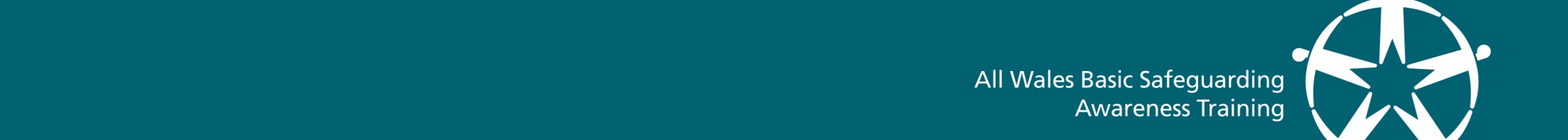 Essential steps
40
[Speaker Notes: (Taken from Wrexham Social Services) Recap of key areas or participants. Group has a review of the learning outcomes for the day and the key messages about their responsibilities as ‘alerter’ with reassurance and clear message about how to access further support and information. This may make a good handout for participants and can be individualised.]
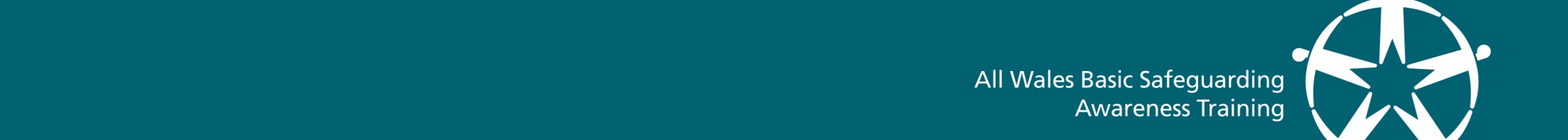 Activity 10 – whistle blowing
What actions could you take if you had on-going suspicions  
about harm, abuse and neglect?
41
[Speaker Notes: ﻿Participants to consider that their concerns may not be addressed – link back to barriers activity. Get ideas from the whole group. If appropriate, link to their in-house whistle blowing procedure/policy. This can be recorded in the workbook.]
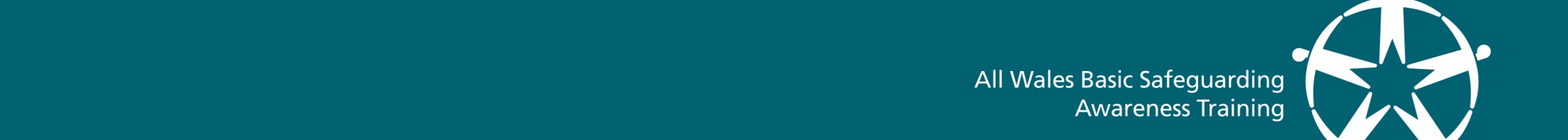 Whistle blowing – what to do:
42
[Speaker Notes: Do’s and don’ts taken from the Older People’s Commissioner for Wales website. 

The Public Interest Disclosure Act 1998 was introduced to protect employees who are worried about wrongdoing where they work and want to 'blow the whistle'. The Act applies to most employees and includes those employed on a temporary basis or through an agency. An employee who is victimised or discriminated against in any way because they have 'blown the whistle' (known as making a 'protected disclosure') can take their employer to an employment tribunal. Remind participants of their duty to report a child or adult at risk, if a relevant partner under the Social Services and Well-being (Wales) Act 2014.

What NOT to do:
Do nothing
Be afraid of raising your concerns. Your employer must not victimise you if you raise concerns – they must treat any matter you raise sensitively and confidentially.
Approach or accuse any individuals or try to investigate the matter yourself.
Pass on your suspicions to anyone who does not have the proper authority.]
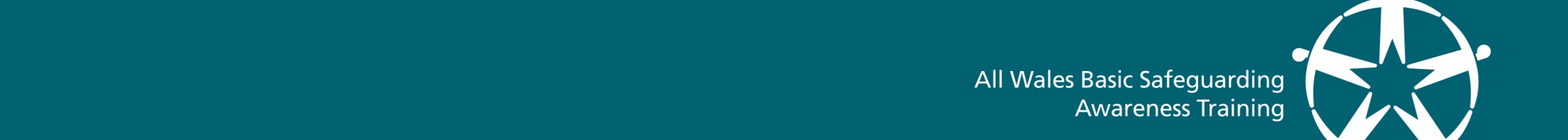 Activity 11a – reporting suspicions and allegations
what  should you do if you have reasonable cause to suspect that an adult or child is at risk of or being abused, neglected or harmed

who would you report this to?
43
[Speaker Notes: Local flow charts or procedures / requirements should be included. Flow chart showing the safeguarding ‘journey’ can be used to confirm understanding of learners. Remind participants of their duty to report a child or adult at risk if a relevant partner. This can be recorded in the workbook, section 3.1, 3.3.]
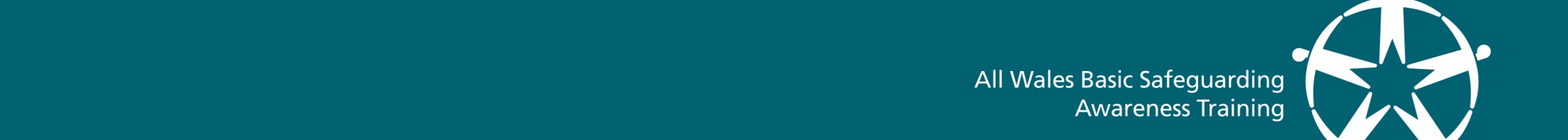 Activity 11b – what if... consider the scenarios and decide
Is there reasonable cause to suspect this is an adult or child at risk?
What do you need to do?
What would you record?
44
[Speaker Notes: Alternative slide / activities if a learner group is inexperienced in practice. ‘What if’ exercise using a range of scenarios for debate. Scenarios to fit learner group and two must be used for the workbook / assessment. Aim to draw out appropriate concerns and actions. Can be in pairs, groups or whole group. Get participants to think about how to respond, what is expected of them, and what should be passed on and why. Link to a duty to report and the flow chart showing the safeguarding ‘journey’. Minimum of two examples to be used.]
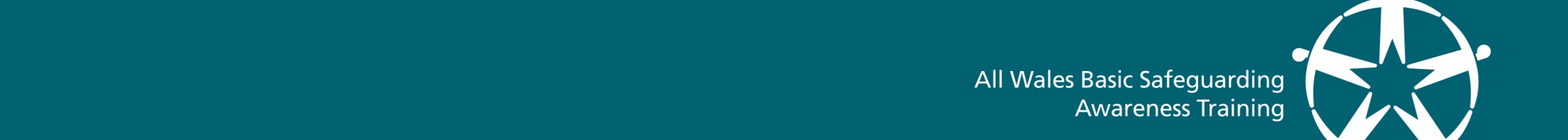 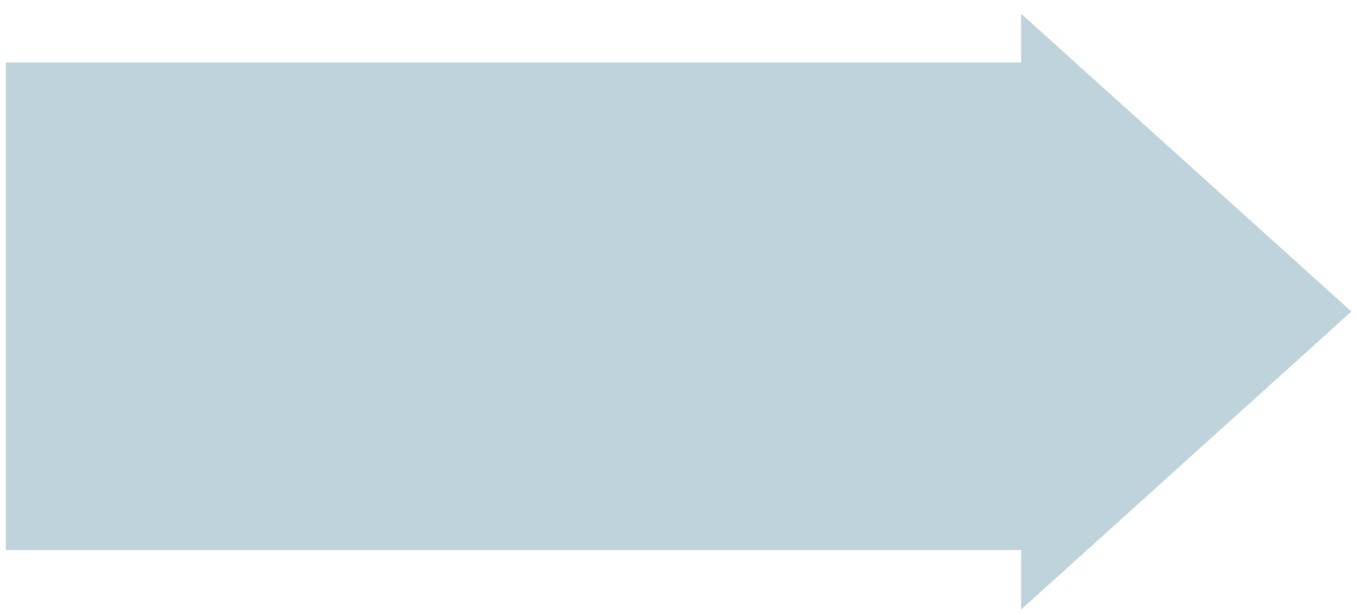 Action planning
What has been learnt today
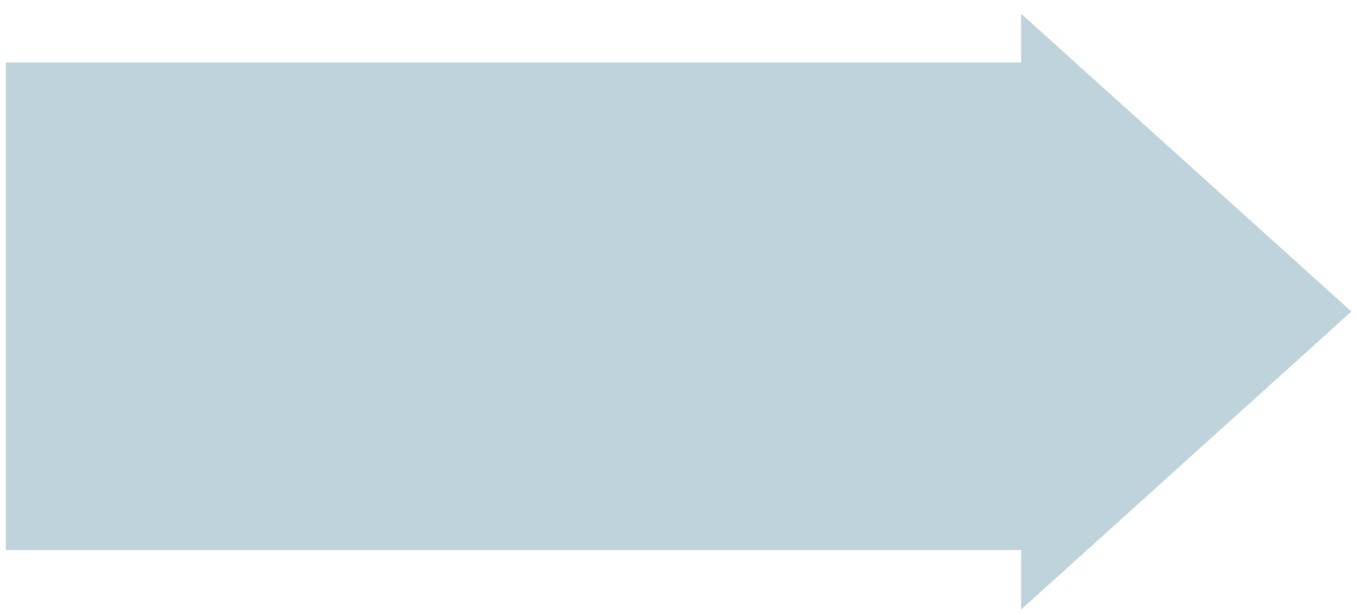 Action planning
What do you intend to do to promote safeguarding in your role and setting
45
[Speaker Notes: ﻿Each individual is asked to record one thing they have learnt and are more aware of now, and one thing they intend to do to promote safeguarding in their role and setting. Sheets are available or could be Post-Its or completed workbook reflection exercise. Identification of further learning needs or changes linked to the revised Codes of Professional Practice for Social Care and the Social Services and Well-being (Wales) Act 2014 should be highlighted.]
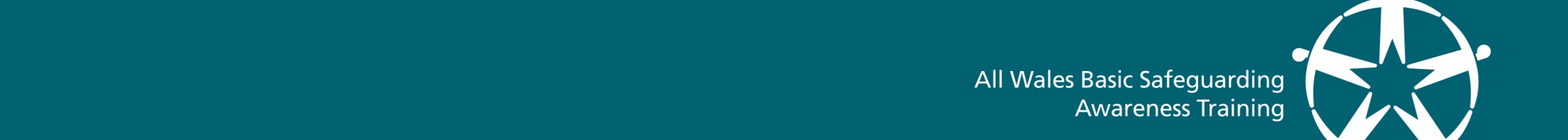 Evaluation
46
[Speaker Notes: ﻿Group has a review of the learning outcomes for the day and the key messages about their responsibilities as ‘alerter’ with reassurance and clear message about how to access further support and information. Evaluation / feedback forms are filled in and records of attendance given (could be in exchange for completed evaluation forms).]
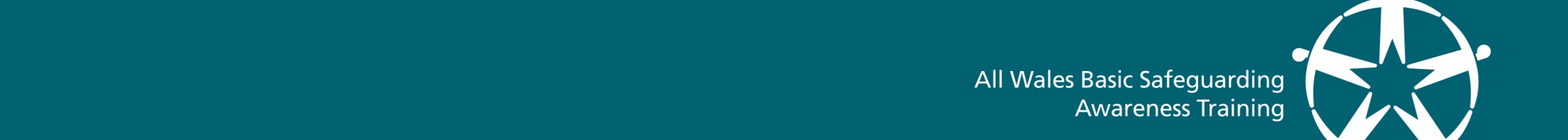 Thank you Further information from…
47
[Speaker Notes: ﻿Local contacts here.]